Θεωρία Σημάτων και Συστημάτων 2013
ΠΑΝΕΠΙΣΤΗΜΙΟ ΔΥΤΙΚΗΣ ΜΑΚΕΔΟΝΙΑΣ
ΤΜΗΜΑ  ΜΗΧΑΝΙΚΩΝ  
ΠΛΗΡΟΦΟΡΙΚΗΣ  &  ΤΗΛΕΠΙΚΟΙΝΩΝΙΩΝ
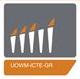 Ευστάθεια-Απόκριση Περιοδικότητα
Μάθημα 3ο
Δ.Γ. Τσαλικάκης
Περίληψη
Ευστάθεια  Συστημάτων
Απόκριση ΓΧΑ  Συστημάτων σε Διεγέρσεις
Απλής Συχνότητας
Περιοδικά Σήματα Συνεχούς Χρόνου
Σύστημα
3
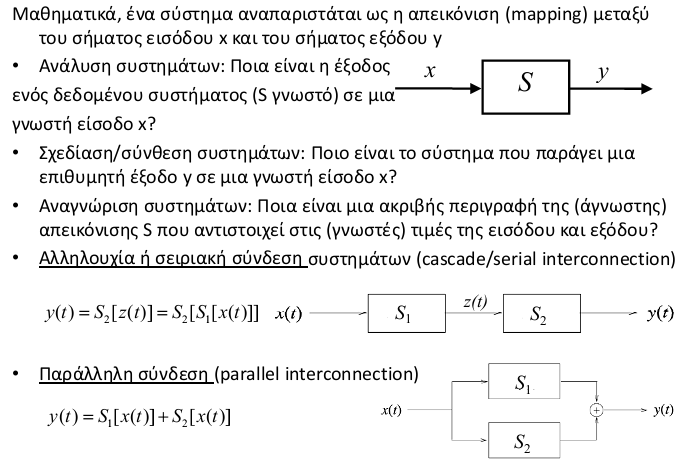 Σύστημα
4
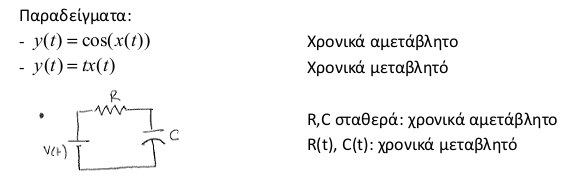 Γραμμικά Συστήματα
5
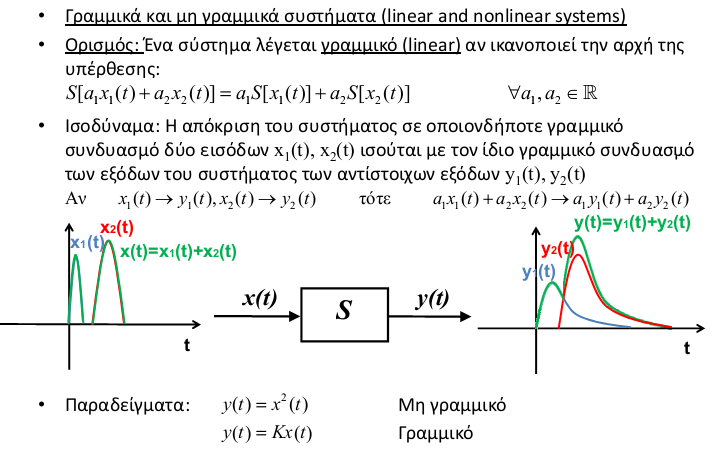 Ευστάθεια Συστήματος
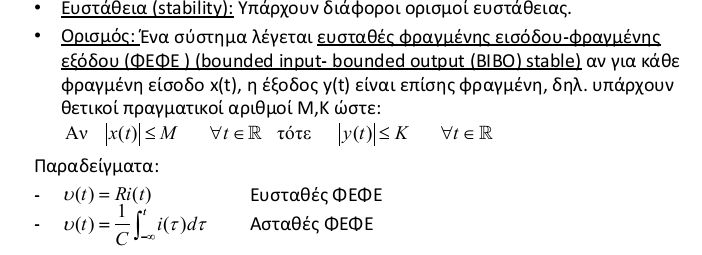 Ευστάθεια  Συστημάτων
Η έννοια της ευστάθειας ενός συστήματος είναι κεντρικής σημασίας στη
Θεωρία Συστημάτων.
Στην ουσία, η απαίτησή μας για ευστάθεια ενός συστήματος ταυτίζεται με
την απαίτηση, τα εμπλεκόμενα σήματα να παραμένουν πεπερασμένα σε
πλάτος. Υπάρχουν περισσότεροι του ενός ορισμοί της ευστάθειας.
θα ορίσουμε την λεγόμενη ευστάθεια φραγμένης
εισόδου φραγμένης εξόδου (ΦΕΦΕ)  (bounded input   bounded output
(BIBO)).
Ευστάθεια  Συστημάτων
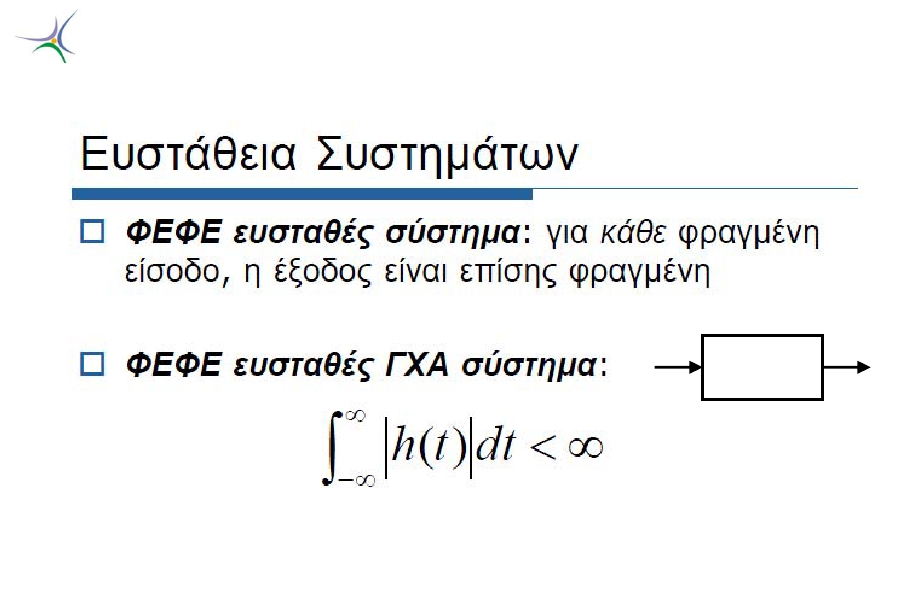 x(t)
y(t)
h(t)
Ικανή και αναγκαία συνθήκη
Δηλαδή, η κρουστική του απόκριση να είναι απόλυτα
ολοκληρώσιμη.
Παράδειγμα 1ο
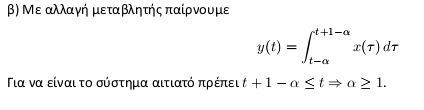 9
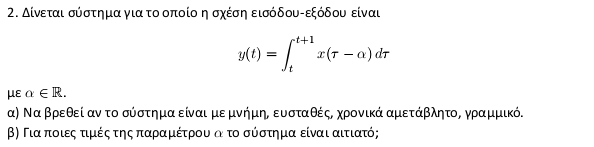 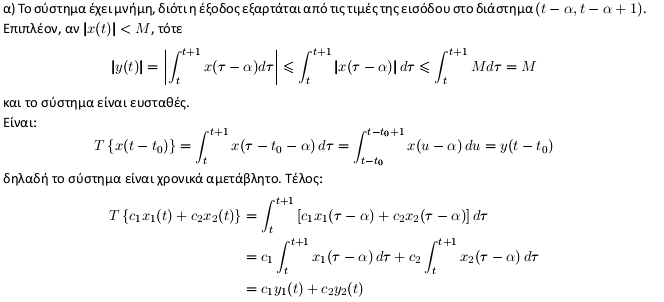 ΓΡΑΜΜΙΚΟ
Παράδειγμα 2ο
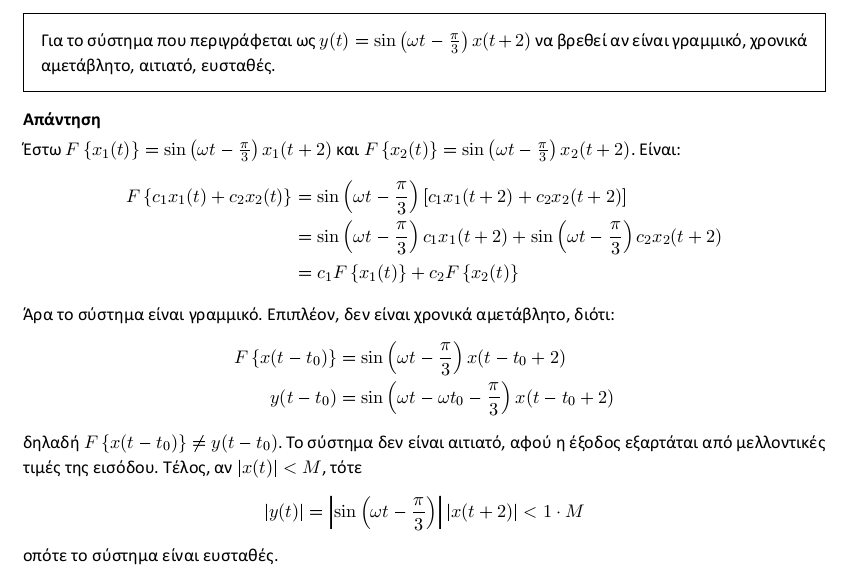 10
Απόκριση ΓΧΑ  Συστημάτων σε Διεγέρσεις
Απλής Συχνότητας
Έστω ένα ΓΧΑ σύστημα με κρουστική απόκριση h(t).
Το ζητούμενο στο παρόν εδάφιο είναι ο υπολογισμός του σήματος εξόδου  όταν η είσοδος του συστήματος είναι το μιγαδικό εκθετικό σήμα απλής συχνότητας:
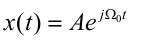 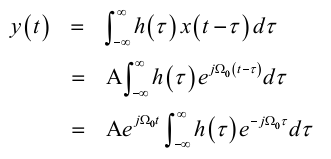 Η έξοδος δίνεται από την
Απόκριση ΓΧΑ  Συστημάτων σε Διεγέρσεις
Απλής Συχνότητας
ή
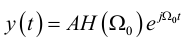 όπου H(Ω0) η ανεξάρτητη του χρόνου (μιγαδική) ποσότητα
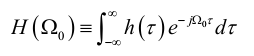 (1)
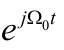 Με άλλα λόγια, το σήμα στην έξοδο είναι το περιοδικό σήμα          αλλά με
διαφορετικό πλάτος και φάση. Πράγματι η μιγαδική ποσότητα Η(Ω0)
γράφεται ως
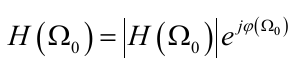 όπου |Η(Ω0)| το μέτρο και φ(Ω0) η φάση, που εξαρτώνται προφανώς από τη
	(2)
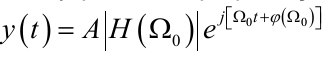 Απόκριση ΓΧΑ  Συστημάτων σε Διεγέρσεις
Απλής Συχνότητας
Το πλάτος, δηλαδή, της εξόδου είναι Α|Η(Ω0)| και η φάση  του είναι μετατοπισμένη κατά φ(Ω0) σε σχέση μ’ αυτή του σήματος εισόδου. Όπως θα δούμε στο επόμενο κεφάλαιο, η Η(Ω0) δεν  είναι τίποτε άλλο από ένα μαθηματικό μετασχηματισμό (που δρα  πάνω στη συνάρτηση h(t) και δίνει μία άλλη συνάρτηση Η(Ω0) ) υπολογισμένο στην τιμή Ω=Ω0.
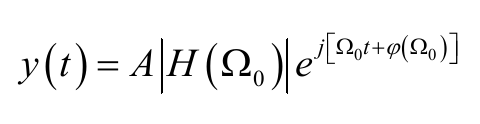 Απόκριση ΓΧΑ  Συστημάτων σε Διεγέρσεις
	Απλής Συχνότητας
Η ιδιαιτερότητα αυτή των ΓΧΑ συστημάτων καθιστά τα μαθηματικά εργαλεία που θ’ αναπτύξουμε στα επόμενα κεφάλαια ιδιαίτερα εύχρηστα για μελέτη τέτοιων συστημάτων.
Συγκεκριμένα, θα μελετήσουμε τρόπους περιγραφής ενός
σήματος ως υπέρθεση σημάτων απλών συχνοτήτων. Έτσι η
έξοδος του ΓΧΑ συστήματος θα είναι η υπέρθεση των ίδιων
αυτών σημάτων, έχοντας βέβαια υποστεί την αλλαγή που
επιβάλει το σύστημα στο πλάτος και φάση του κάθε σήματος
χωριστά, ανάλογα με τη συχνότητά του.
Ενέργεια και Ισχύς Σήματος
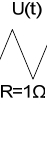 Υποθέτουμε ότι υ(t) είναι η τάση στα άκρα μίας αντίστασης,
 η οποία έχει τιμή R=1Ω. Είναι γνωστό ότι η στιγμιαία ισχύς 
Ρ(t) που καταναλώνεται στην (ωμική) αντίσταση R είναι:
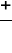 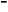 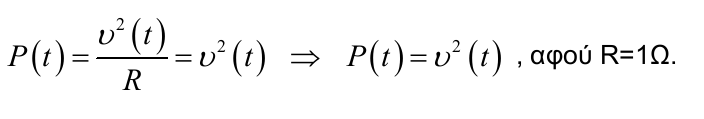 Η τάση υ(t) στα άκρα της αντίστασης αυτής είναι, γενικά, χρονικά
μεταβαλλόμενη, δηλαδή είναι ένα σήμα συνεχούς χρόνου x(t). Με βάση την
περίπτωση αυτή, ορίζεται η στιγμιαία ισχύς Px(t) του σήματος x(t) από τη
σχέση:
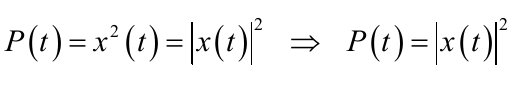 Ενέργεια και Ισχύς Σήματος
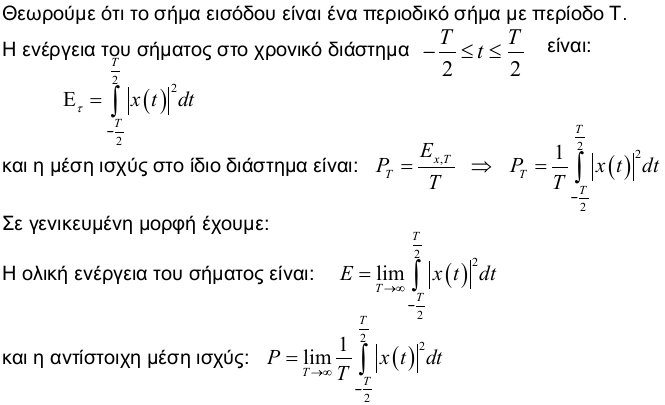 Ενέργεια και Ισχύς Σήματος
Αν η ολική ενέργεια Ε του σήματος είναι πεπερασμένη και μη
μηδενική, τότε το σήμα αυτό είναι ένα ενεργειακό σήμα.


Αν η μέση ισχύς P του σήματος είναι πεπερασμένη και μη
μηδενική, τότε το σήμα αυτό είναι ένα σήμα ισχύος.
Σημειώνουμε εδώ ότι ένα σήμα ισχύος έχει άπειρη ενέργεια,
ενώ ένα ενεργειακό σήμα έχει μηδενική ισχύ.
Ενέργεια και Ισχύς Σήματος
Σύμφωνα με τα παραπάνω, για να διαπιστώσουμε αν ένα σήμα είναι
ενεργειακό ή είναι σήμα ισχύος, ακολουθούμε την παρακάτω διαδικασία:
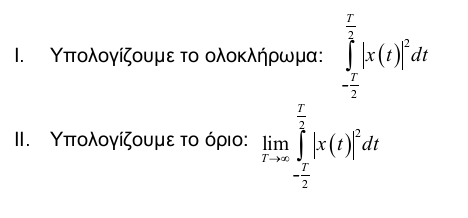 Αν το όριο αυτό υπάρχει, είναι πεπερασμένο και διάφορο του μηδενός,
τότε το σήμα x(t) είναι ενεργειακό.

Αν το όριο αυτό δεν υπάρχει ή είναι ίσο με +∞, τότε:
Ενέργεια και Ισχύς Σήματος
III.   Υπολογίζουμε το όριο:
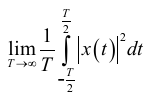 Αν το όριο αυτό υπάρχει, είναι πεπερασμένο και διάφορο του
μηδενός, τότε το σήμα x(t) είναι σήμα ισχύος.
Φυσικά, αν δεν ισχύει τίποτα από τα παραπάνω, το σήμα x(t) 
δεν είναι σήμα ενέργειας, α λ λ ά   ο ύ τ ε    σ ή μ α    ι σ χ ύ ο ς.
Παραδείγματα ενέργειας
20
Άρτιο-Περιττό
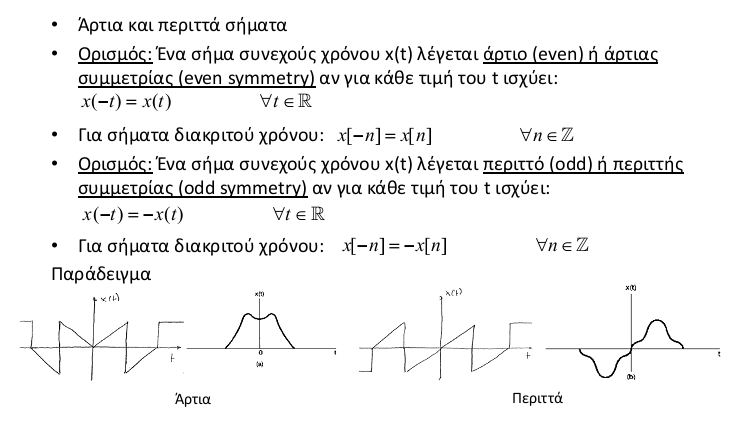 Παραδείγματα
Odd = περιττός
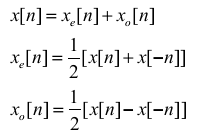 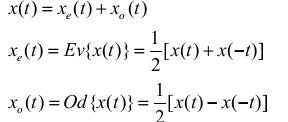 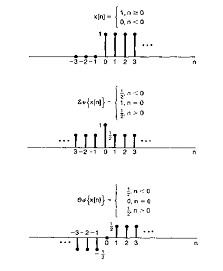 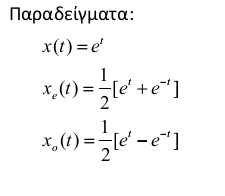 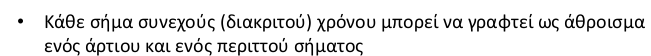 Περιοδικότητα
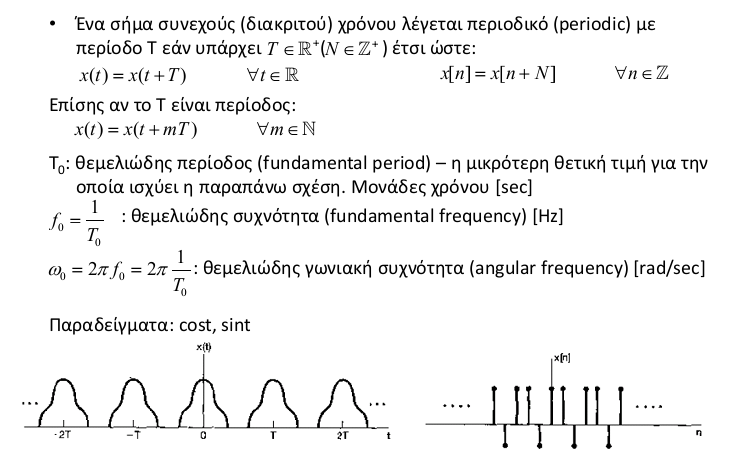 Περιοδικά Σήματα Συνεχούς Χρόνου
Ένα σήμα συνεχούς χρόνου x(t) θα ονομάζεται περιοδικό, όταν υπάρχει
σταθερή Τ τέτοια ώστε για κάθε t να ισχύει: x(t+T)=x(t)      (1)
Ο ελάχιστος θετικός αριθμός Τ για τον οποίο ισχύει η σχέση αυτή
ονομάζεται περίοδος του περιοδικού σήματος x(t).
Η γραφική παράσταση του περιοδικού σήματος x(t) περιόδου Τ,
αποτελείται από τμήματα τα οποία επαναλαμβάνονται ανά χρονικά
διαστήματα Τ.
X(t)
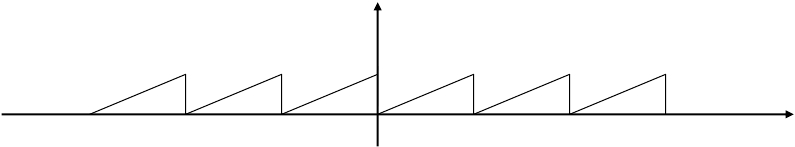 …
…
t
-3T
-2T
-T
0
T
2T
3T
Περιοδικά Σήματα Συνεχούς Χρόνου
Παράδειγμα: Το σήμα x(t) =Α cos(ωt+φ), όπου Α, ω, φ είναι σταθερές,
είναι περιοδικό με περίοδο:
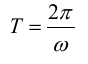 (2)
Πράγματι είναι:

	x(t+T) = Acos[ω(t+T)+φ] = Αcos(ωt+ωΤ+φ)

και επειδή σύμφωνα με τη σχέση (2) είναι ωΤ=2π, παίρνουμε:

	x(t+T) = Αcos(ωt+2π+φ) = Αcos(ωt+φ+2π) = Αcos(ωt+φ) =>

	x(t+T) = x(t)

αφού ισχύει: cos(α+2π) = cosα
Μιγαδικά Εκθετικά σήματα
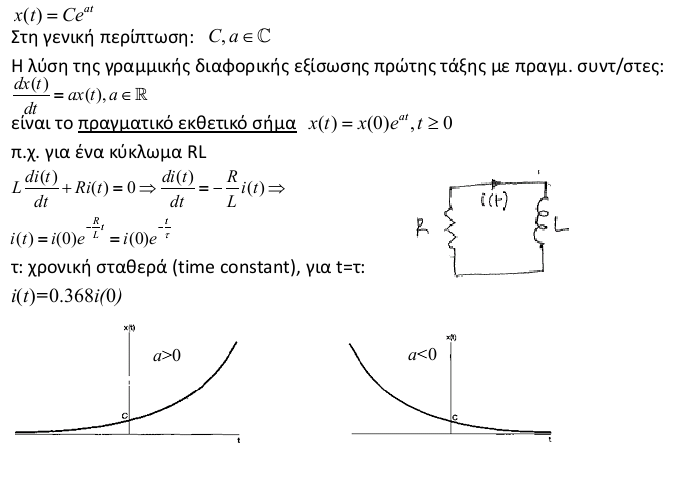 Μιγαδικά Εκθετικά σήματα
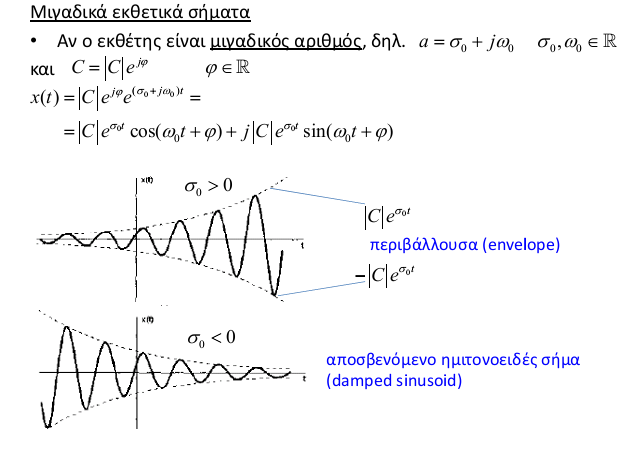 More…
Μιγαδικά Εκθετικά σήματα
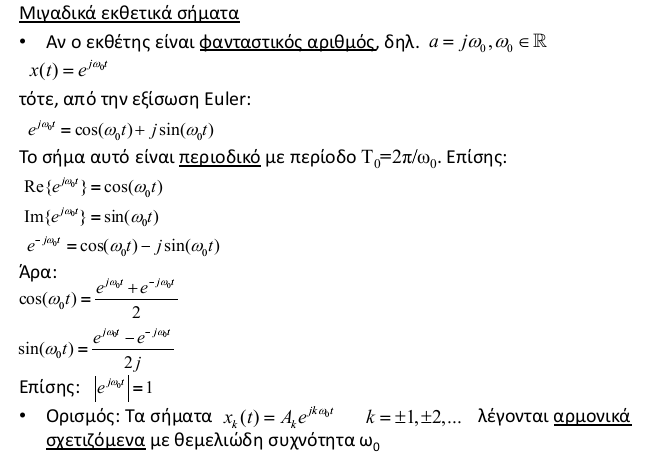 Μιγαδικά Διακριτά Εκθετικά σήματα
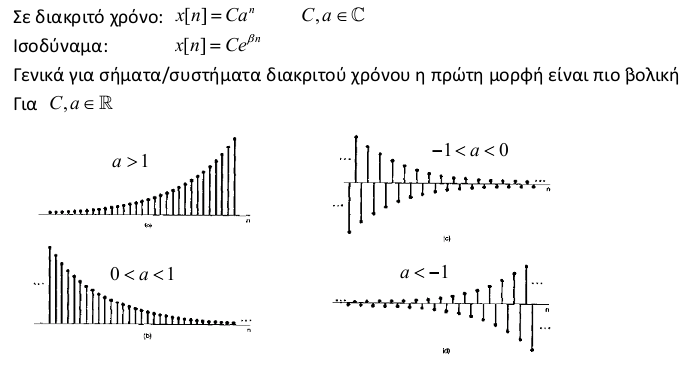 Μιγαδικά Διακριτά Εκθετικά σήματα
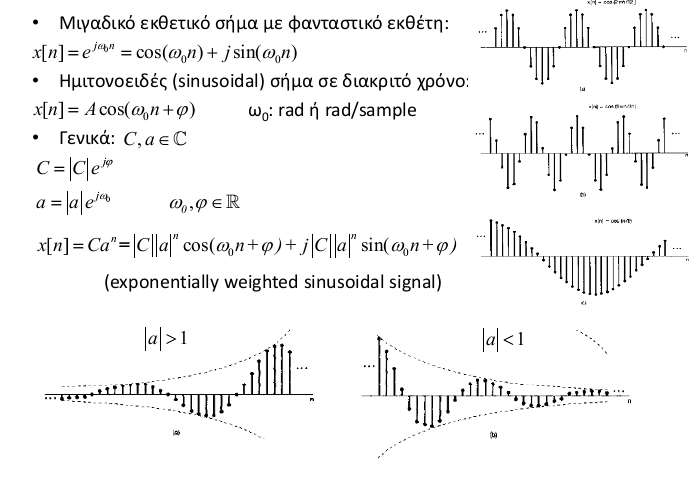 Πότε ένα εκθετικό είναι περιοδικο;
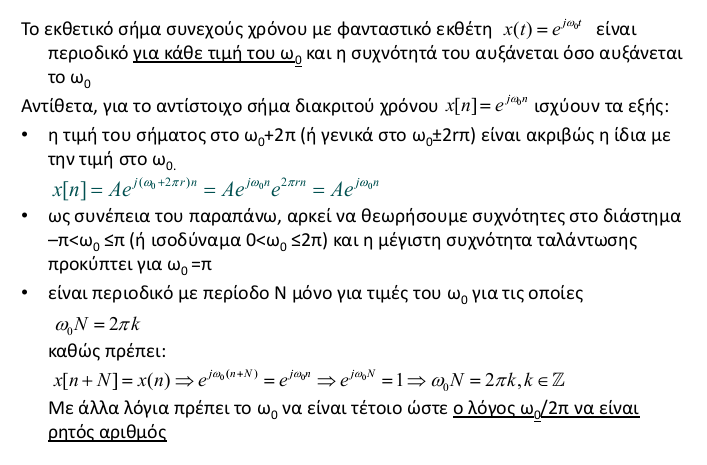 31
More…
Παραδείγματα
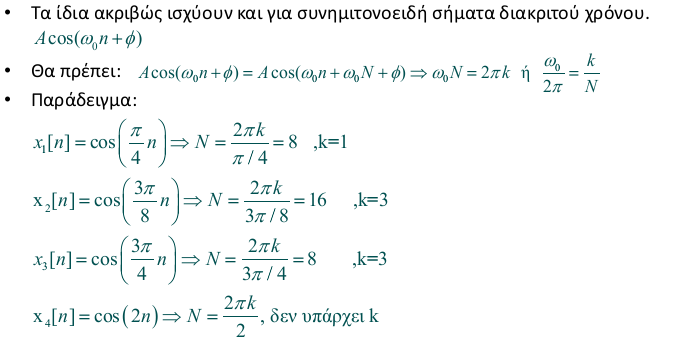 Ασκήσεις
Άσκηση  1
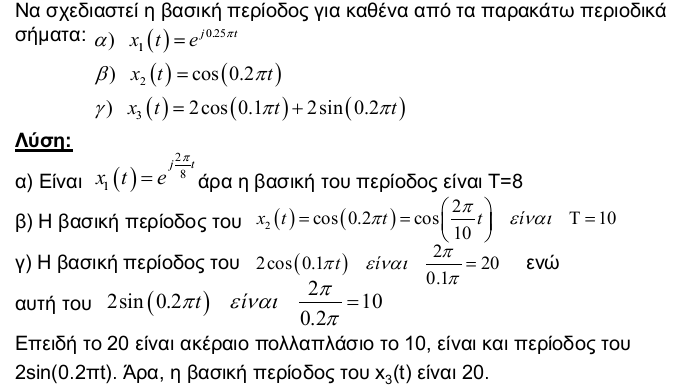 More…
του
Άσκηση  2
Θεωρήστε ένα χρονικά αμετάβλητο σύστημα F(·) με είσοδο x(t) και έξοδο y(t).  Δείξτε ότι εάν το x(t) είναι περιοδικό με περίοδο Τ, το ίδιο ισχύει και για το y(t). Δώστε ένα παράδειγμα γραμμικού χρονικά μεταβαλλόμενου συστήματος και μιας περιοδικής εισόδου στο σύστημα αυτό για την οποία η αντίστοιχη έξοδος δεν είναι περιοδική.
Λύση:
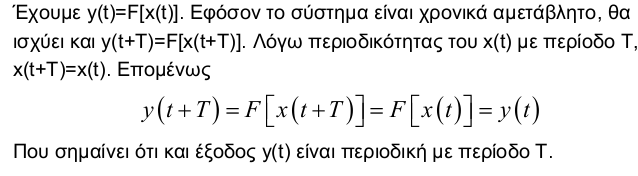 Άσκηση  2 (συνέχεια)
Για να δούμε ότι το παραπάνω δεν ισχύει, γενικά, για χρονικά μεταβαλλόμενα συστήματα, ας θεωρήσουμε το σύστημα y(t) = G[x(t)] ≡ x(t2), που είναι γραμμικό και χρονικά μεταβαλλόμενο. Έστω η είσοδος x(t)=cos(2πt), που είναι περιοδική με περίοδο Τ=1.
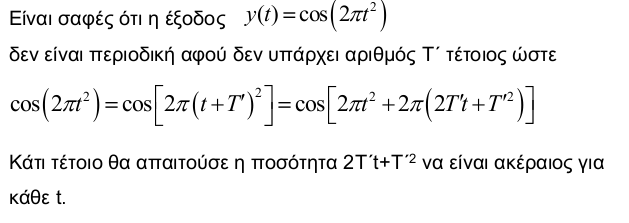 Άσκηση  3
Να εξετάσετε αν καθένα από τα παρακάτω σήματα είναι περιοδικό ή απεριοδικό. 
Στην περίπτωση που είναι περιοδικό να βρεθεί η περίοδος Τ
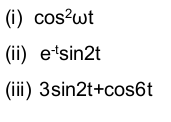 Άσκηση  3
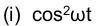 Λύση
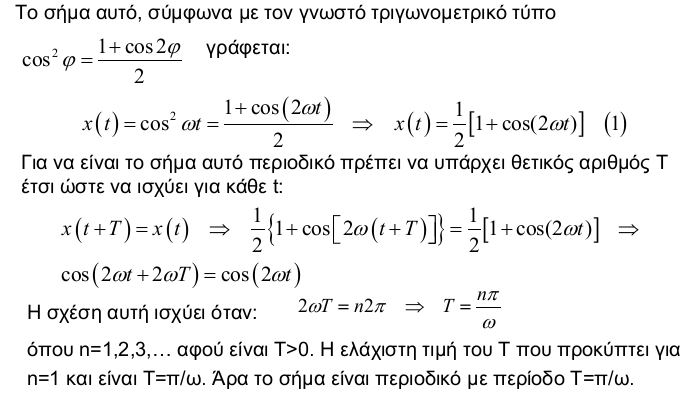 Άσκηση  3
Λύση
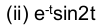 Ελέγχουμε αν υπάρχει Τ>0 έτσι ώστε να ισχύει για κάθε t:
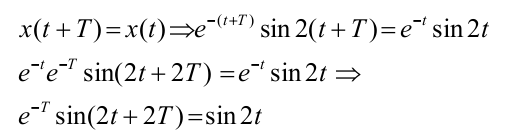 Η σχέση αυτή, δεν μπορεί να ισχύει για κάθε t, οποιαδήποτε και αν είναι η
τιμή της θετικής σταθερής Τ.
είναι απεριοδικό.
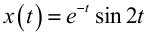 Άρα το σήμα:
Άσκηση  3
(iii) 3sin2t+cos6t
Λύση
Ελέγχουμε αν υπάρχει θετική σταθερή Τ, έτσι ώστε να ισχύει:
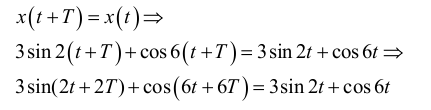 Ένας τρόπος να ισχύει αυτή για κάθε t είναι να ισχύουν συγχρόνως οι
σχέσεις:
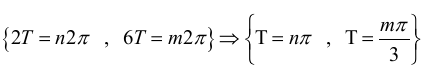 όπου n, m είναι θετικοί ακέραιοι. Η ελάχιστη τιμή του Τ προκύπτει για τις
μικρότερες τιμές των n, m για τις οποίες οι σχέσεις αυτές ισχύουν
συγχρόνως. Αυτό ισχύει για n=1, m=3 οπότε Τ=π.
Άρα το σήμα είναι περιοδικό με περίοδο ίση με π.
Άσκηση  4
Για καθένα από τα παρακάτω σήματα να εξετασθεί αν πρόκειται για σήμα
ισχύος ή για σήμα ενέργειας:
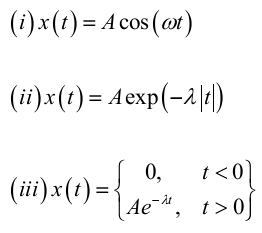 όπου Α, ω, λ είναι θετικές σταθερές.
Άσκηση  4
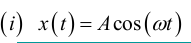 Λύση
(i) Υπολογίζουμε το ολοκλήρωμα:
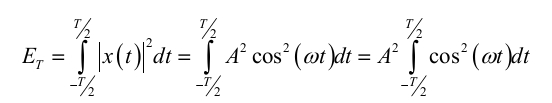 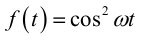 Παρατηρούμε εδώ, ότι η ολοκληρωτέα συνάρτηση
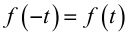 είναι άρτια, αφού, προφανώς, είναι
και ότι τα άκρα ολοκλήρωσης είναι αντίθετα.
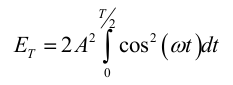 Άρα έχουμε:
(1)
Άσκηση  4 (συνέχεια)
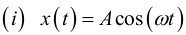 Λύση
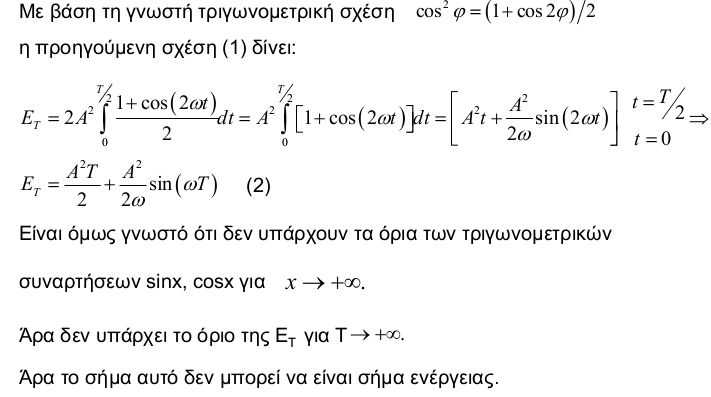 Άσκηση  4 (συνέχεια)
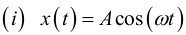 Λύση
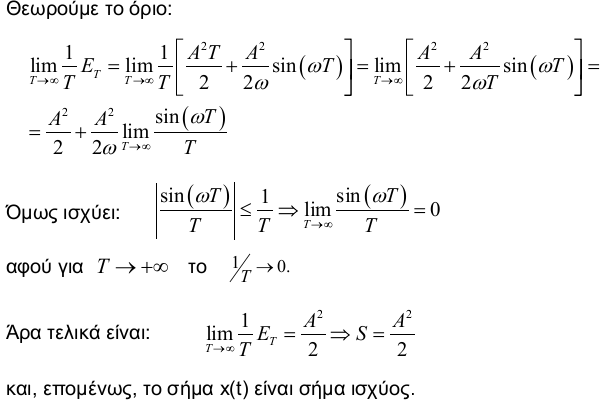 Άσκηση  4 (ii)
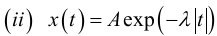 όπου Α, ω, λ είναι θετικές σταθερές.
Λύση
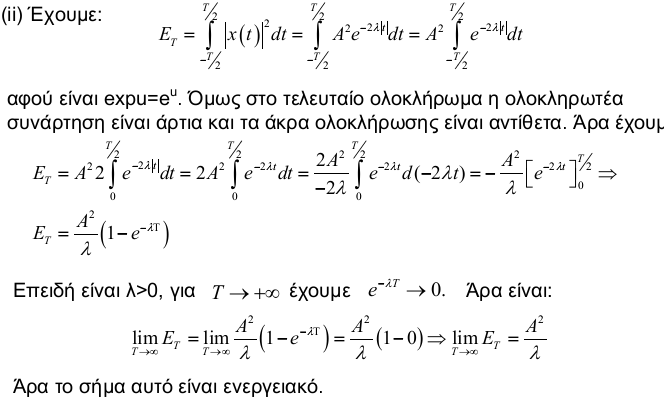 Άσκηση  4 (iii)

	Λύση
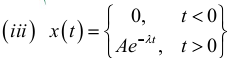 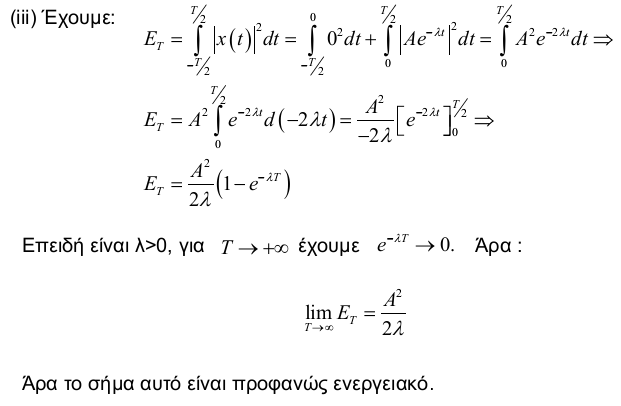